City of RichfieldComprehensive Plan Update
Advisory Committee Meeting												Monday,  April 10, 2017
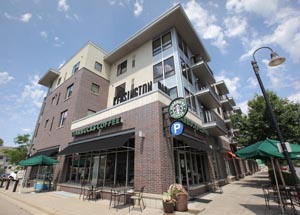 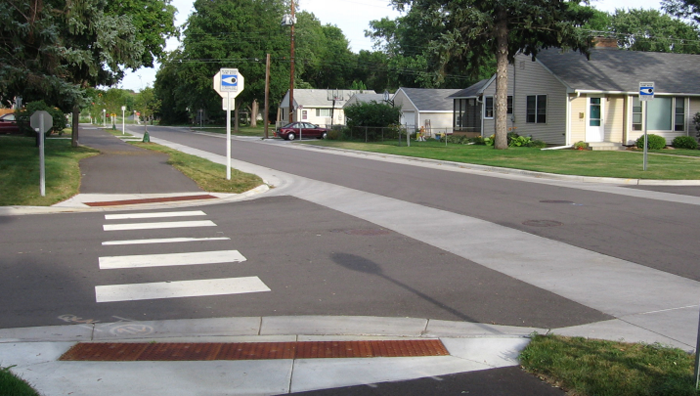 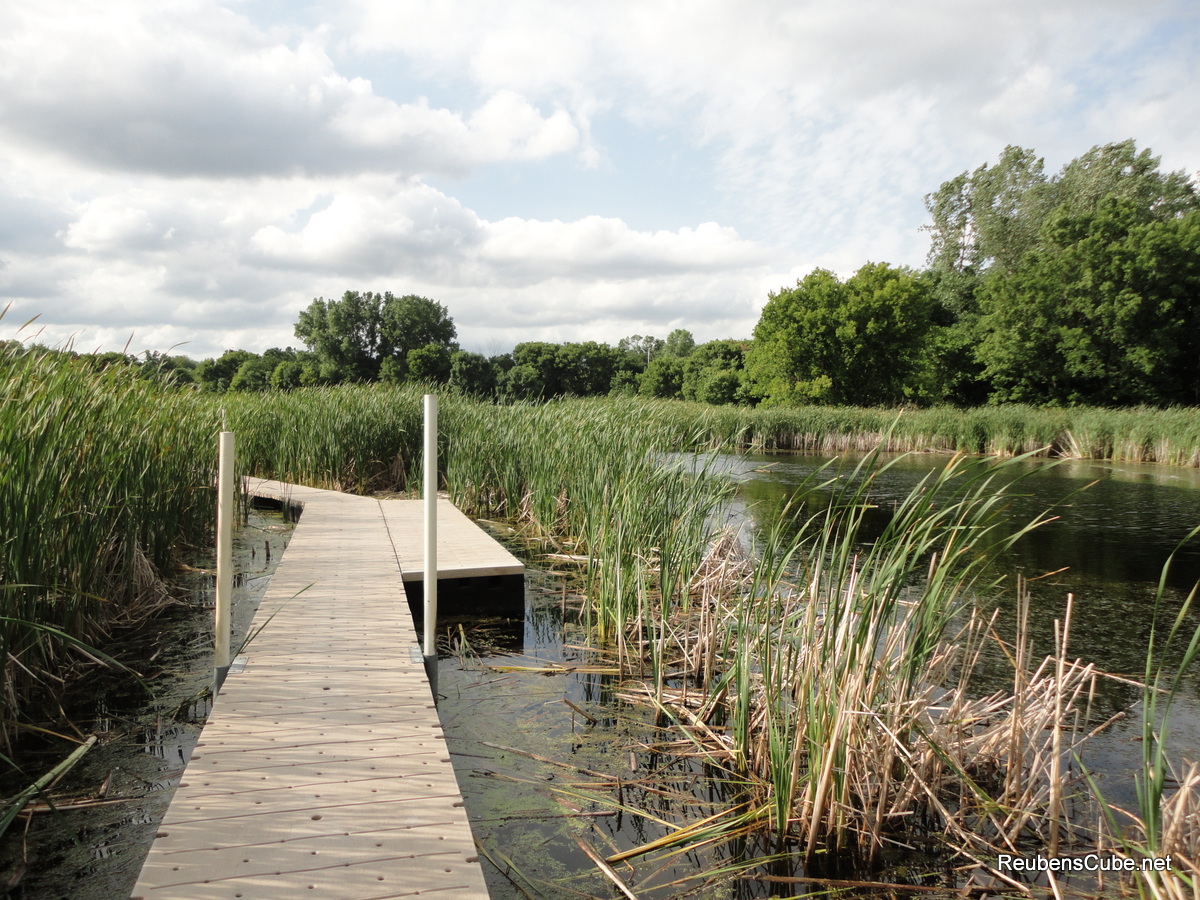 Welcome
Tonight’s Talking Points
Introductions
Comprehensive Planning 101
Richfield’s 2018 Update
Public Engagement
Roles and Responsibilities
Group Exercise
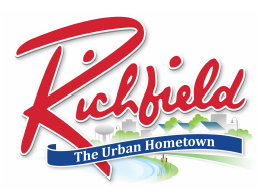 Comprehensive planning 101
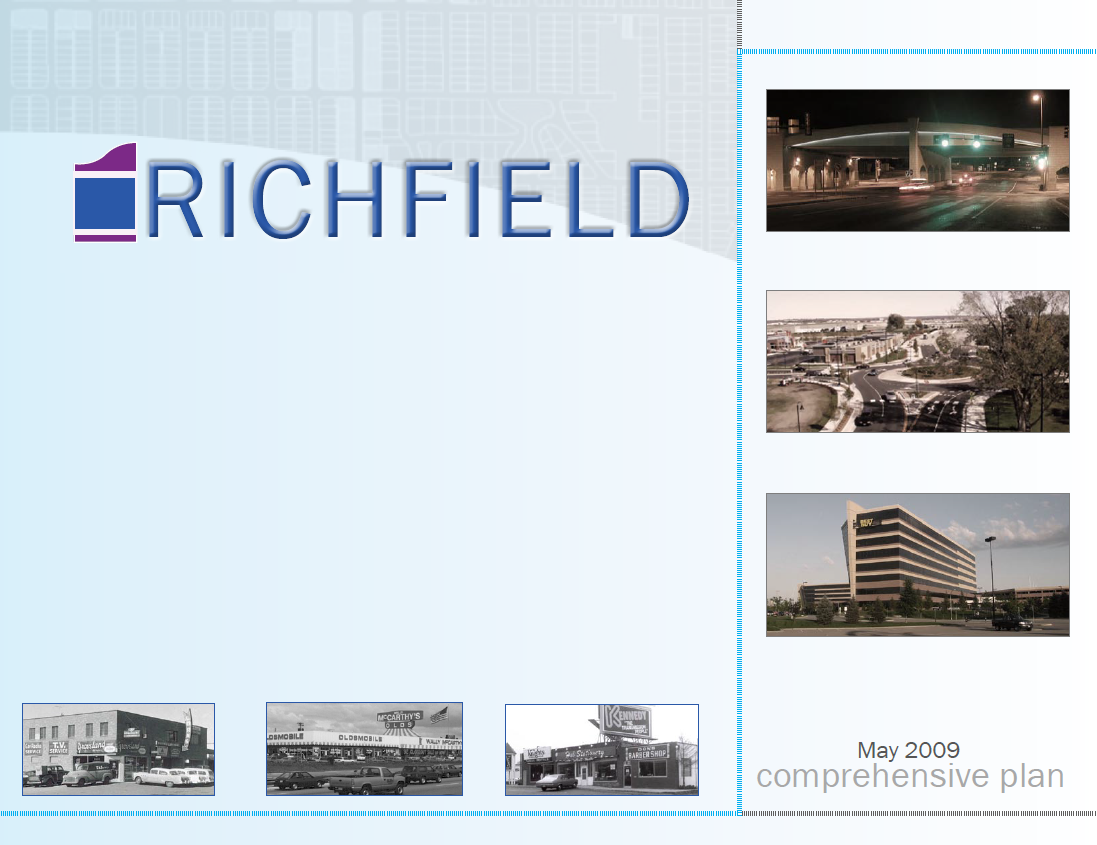 What is a Comprehensive Plan?
Comprehensive planning 101
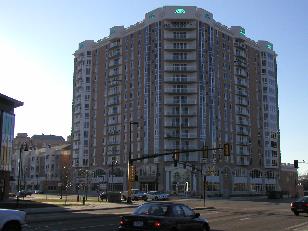 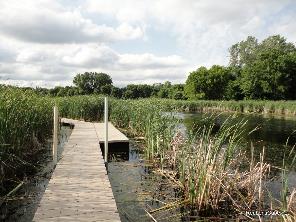 Comprehensive Plans Provide:
Vision Statements and Goals
Policy Direction
Guides Growth
Twenty Year Time Horizon
Prepares for Implementation
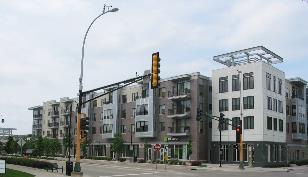 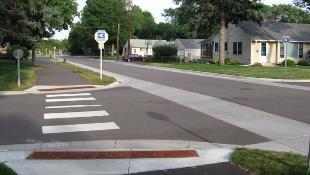 Comprehensive planning 101
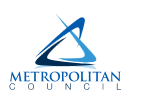 Minnesota State Statue
Seven County Metro Cities and Counties are required to update their plans every 10 years.
Facilitated by the Metropolitan Council
Updates need to align with regional polices (2040 Thrive MSP)
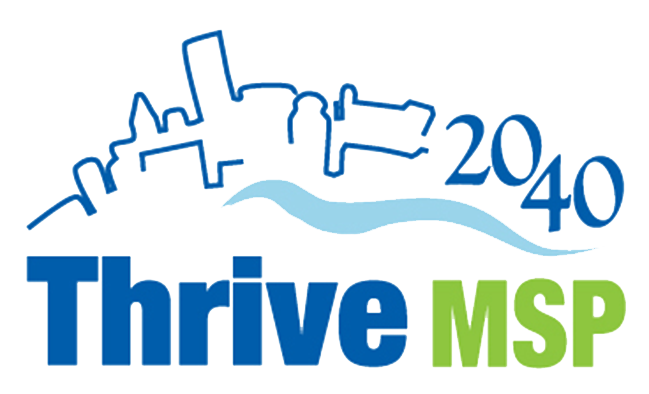 Comprehensive planning 101
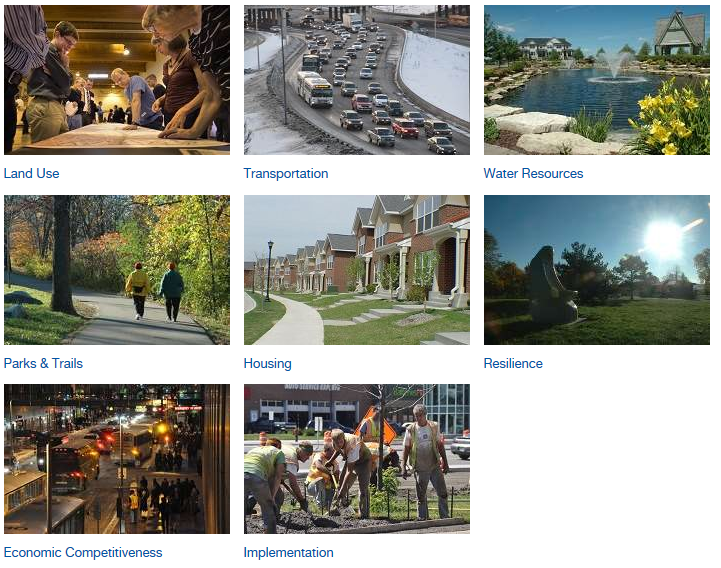 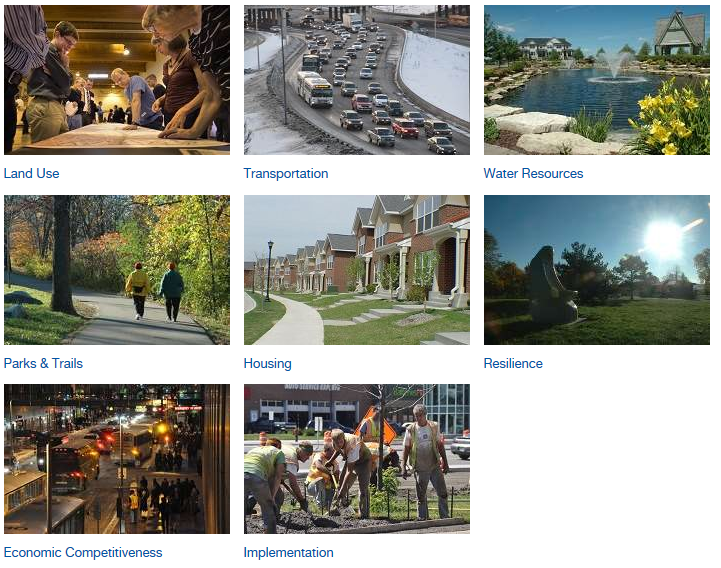 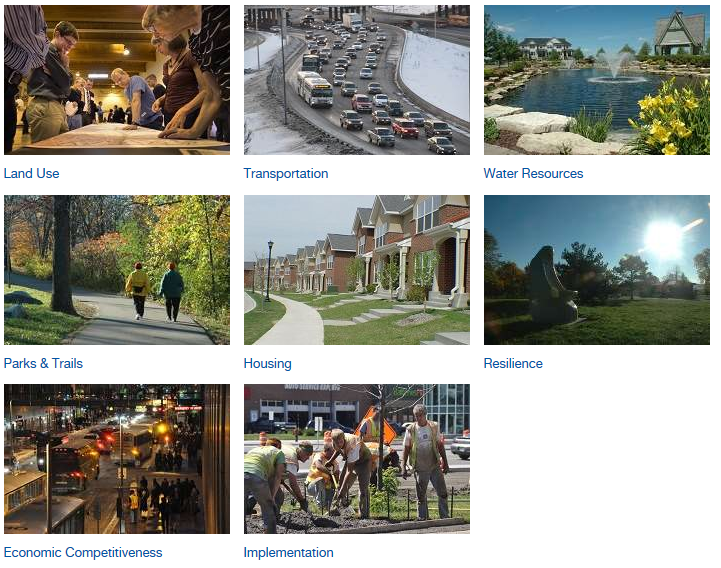 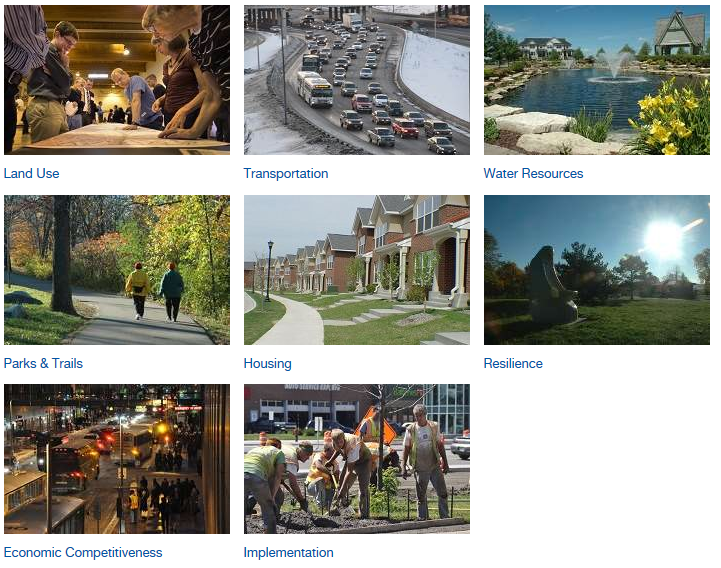 How Are We Going to Grow?
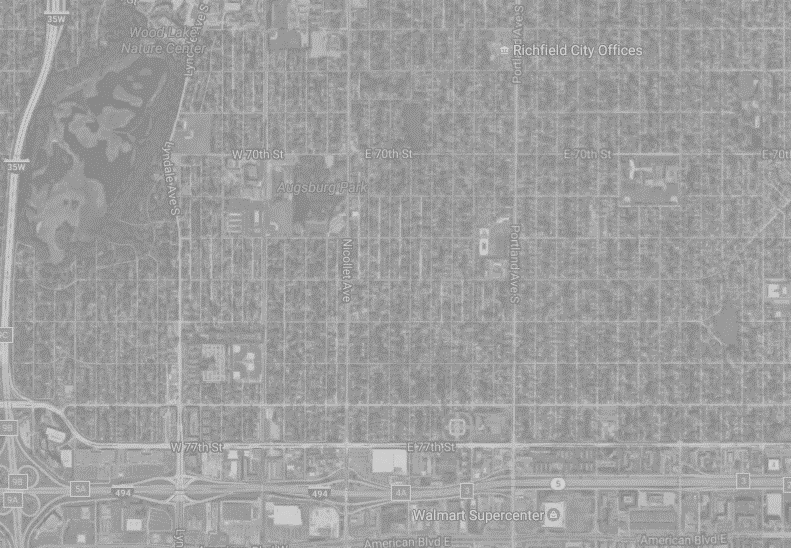 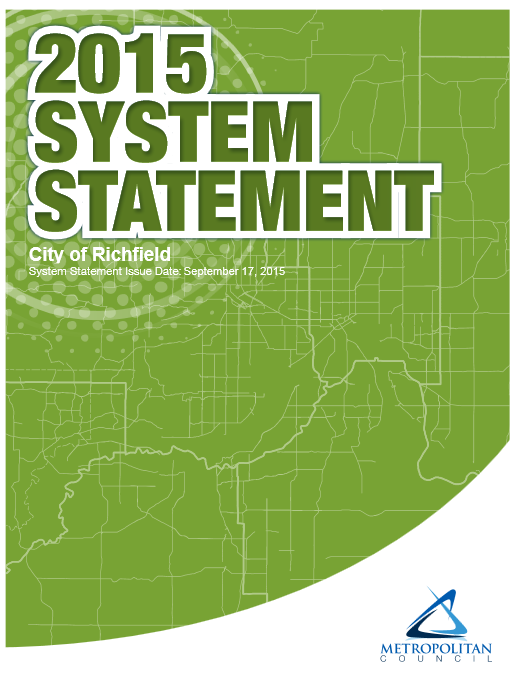 Comprehensive planning 101
System Statement (see Handout)
Provides direction on…
Growth
Regional Policies
Regional Investments
Richfield’s Update (See Handout)
Key Tasks

Project Management
Phase I: Public Engagement and Outreach (Discovery Phase)
Phase II: Public Engagement and Outreach (Findings & Ideas)
Phase III: Public Engagement and Outreach (Draft Recommendations)
Vision and Goal Setting



Economic Competiveness & Sub Area Analysis 
Multimodal Connectivity
Parks and Open Space
Implementation
Updates and Modifications to the Existing Comprehensive Plan
Richfield’s Update (See Handout)
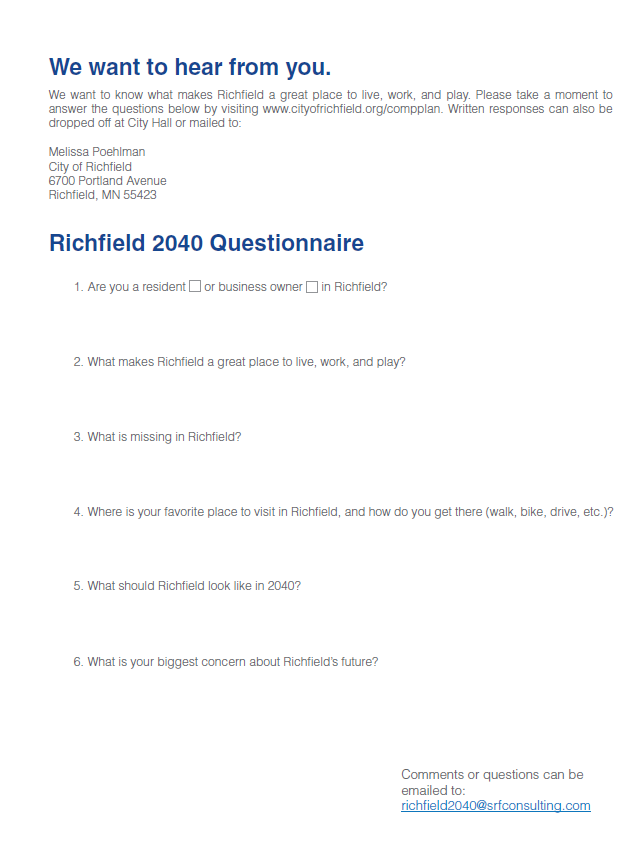 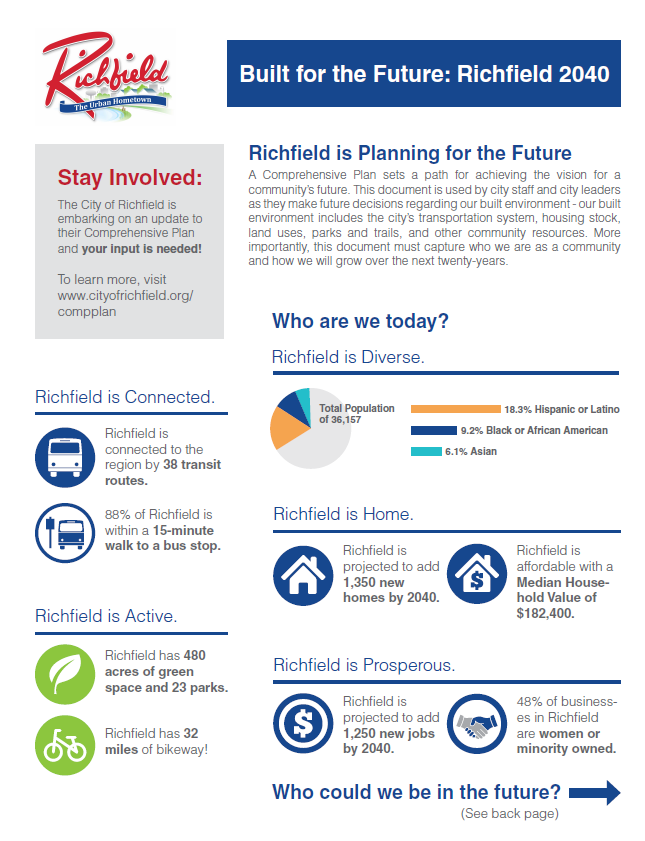 Public Engagement

Pop Up Events
Online Engagement
Open Houses
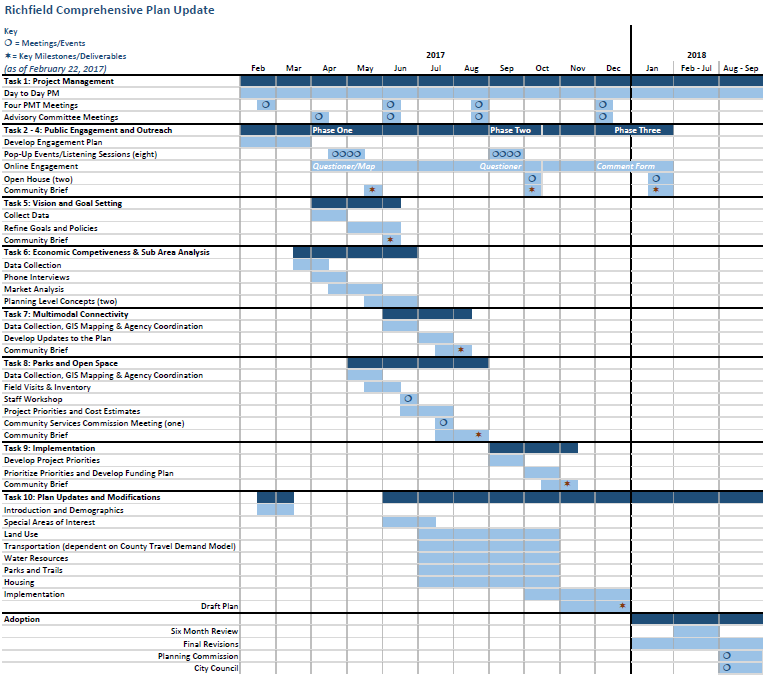 Richfield’s Update
See Handout
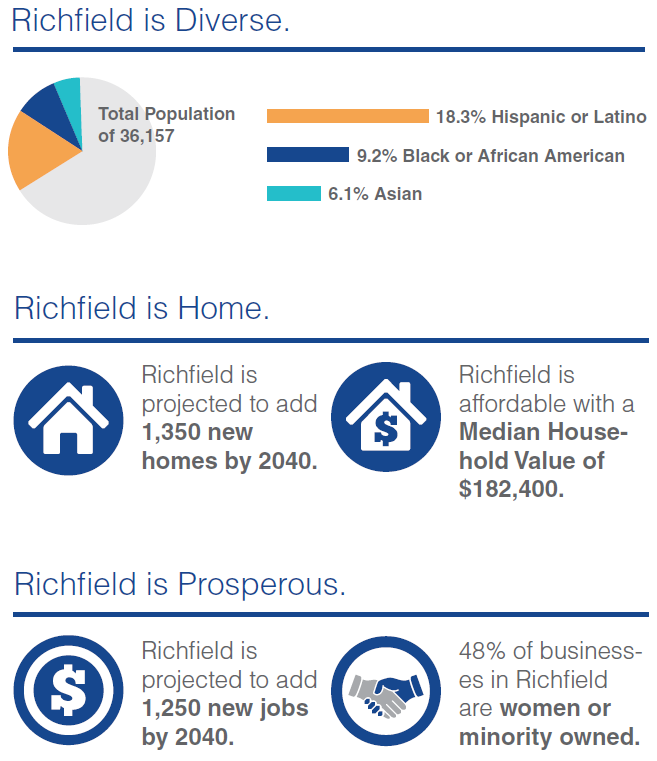 Roles & Responsibilities
You are here to help engage the community.
Roles & Responsibilities
Meet 3 more times – see handout
To provide guidance and direction
To be champions of the process
To engage others
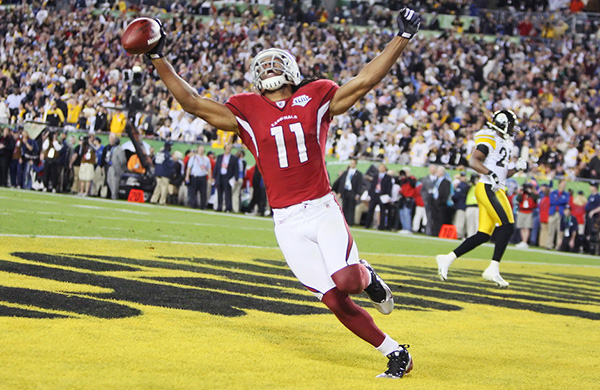 NFL Prow Bowler, Larry Fitzgerald – 
Academy of Holy Angels Alumni
Questions & Discussions
Advisory Committee Meeting												Monday,  April 10, 2017
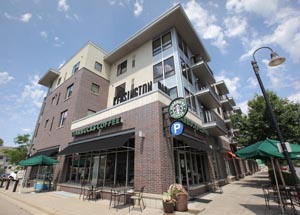 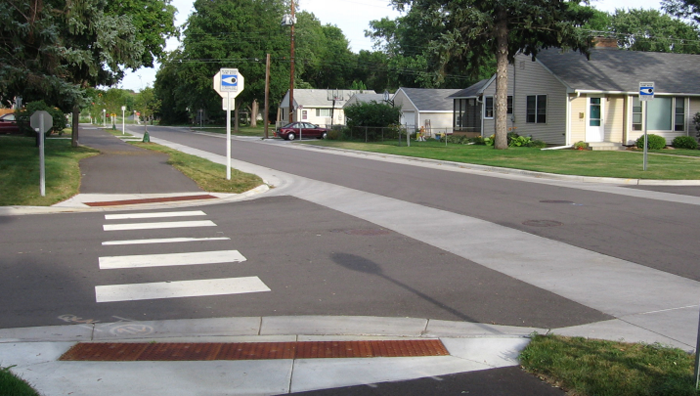 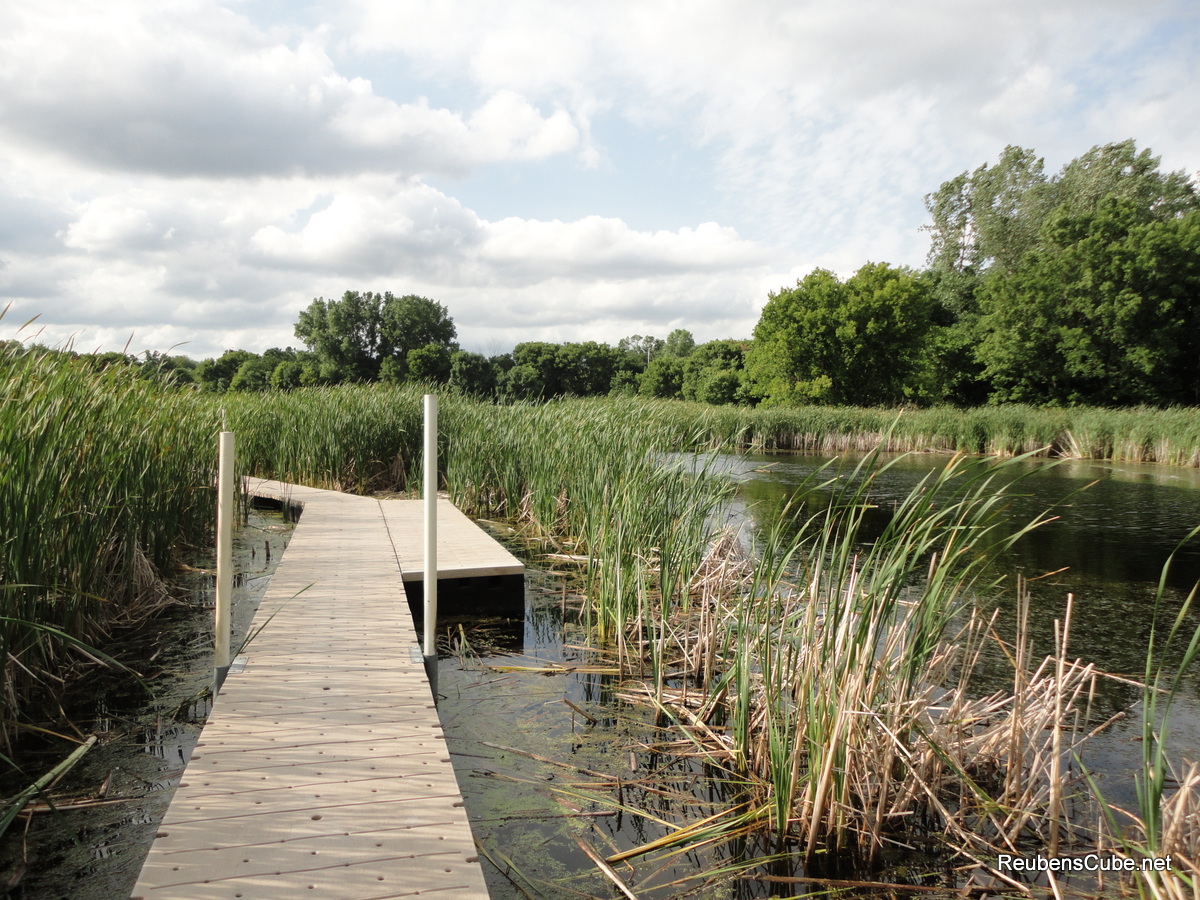